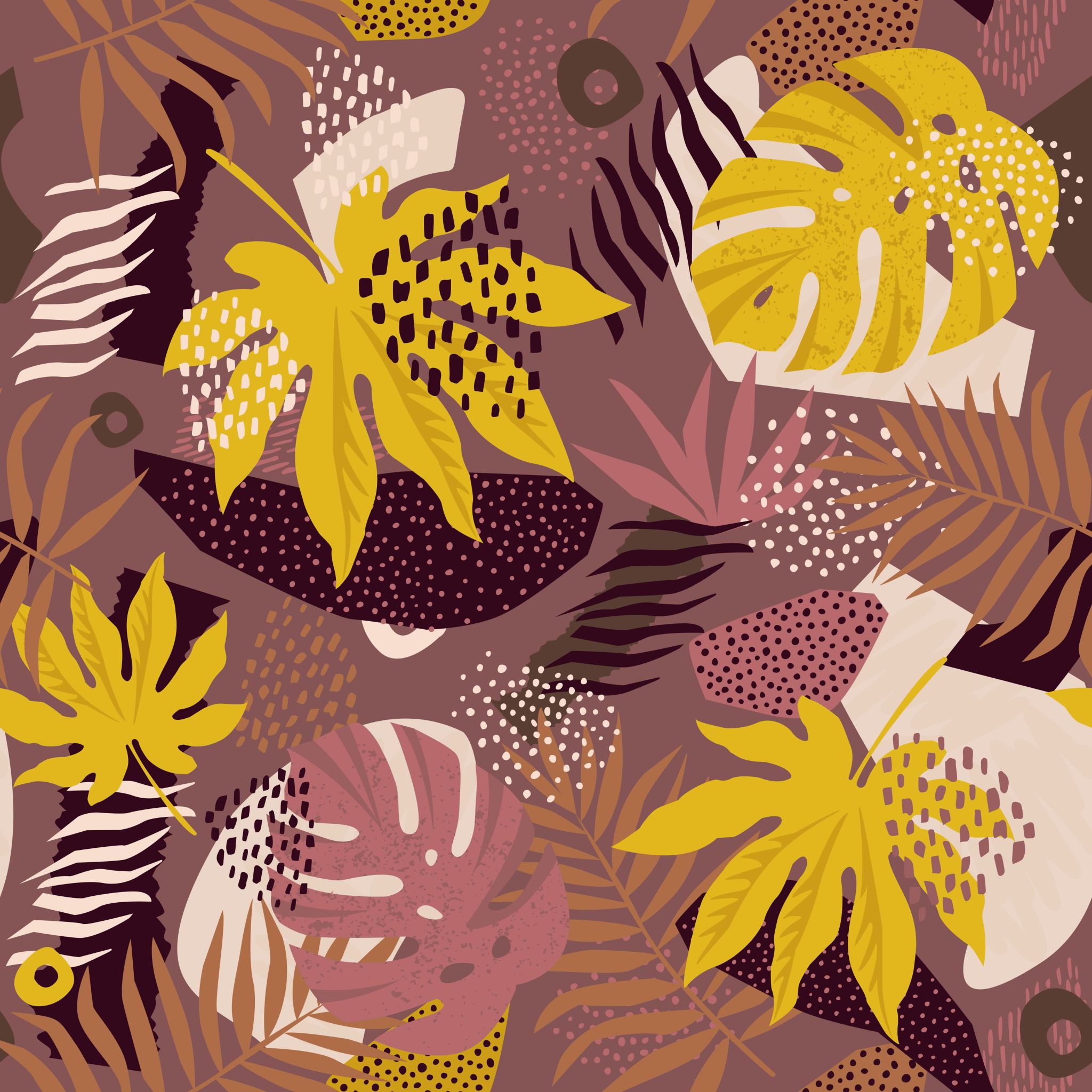 일본어일본학과
22351626 허재
일본 음식 문화의 특징
목차
일본 음식의 재료적 특징
일본음식의 맛의 특징
식기에 대한 특징
일본 음식의 재료
날 것으로 먹거나 요리하는 음식이 많다.
양질의 재료를 사용하는것을 중요시한다.
재료 본연의 맛을 해치지 않으려 한다.
소금을 많이 사용한다.
날것으로 요리함
비린내가 날 수 있음
여름철에 식중독의 위험이 있음
회, 초밥 같은 음식이 발달함
양질의 재료 사용
일본은 재료 본질의 맛을 중요시하기에 양질의 재료가 필요함
또한 일본은 향신료나 양념을 잘 쓰지 않고 날것으로 먹는것이 많기에 재료의 중요함이 더욱 강조됨
양질의 재료 사용으로 인해 한국에서의 일식은 비싸다는 인식이 있음
재료 본연의 맛 중시
재료 본연의 맛을 내기 위해 일본은 향신료의 사용이 적음
재료 본연의 맛을 즐기기 위해 날것으로 먹는 음식이 많음
그래서 재료의 퀄리티가 중요해짐
과도한 소금 사용
덥고 습한 기후로 인해 소금, 간장, 된장 등으로 음식을 저장하는 방법이 발달함
음식에 향신료를 많이 사용하지 않아 소금의 사용이 많음
국물 요리가 많아 국물에서 사용하는 소금의 양이 많음
일본 음식의 맛
차가운 요리가 많다.
느끼하고 기름진 음식이 많다.
차가운 요리가 많음
재료 본연의 맛을 중요시 하기에 익히지 않고 생으로 먹음
익히지 않아 차가운 요리가 많아짐
한국인이 뜨거운 국물을 먹고 ‘시원하다’라 하는것을 이해하지 못함
느끼하고 기름진 맛
조리를 할때 기름이 많이 빠져나가지 않음
튀김류의 음식이 많음
고춧가루 향신료 등 느끼함을 잡는 재료를 많이 사용하지 않음
식기에 관한  특징
그릇
젓가락
장식
일본의 음식을 담는 그릇
도자기를 사용함
대나무를 사용함
계절에 따라 다른 식기를 사용하는 곳도 있음
젓가락
일본은 젓가락을 주된 식기로 사용함
국물을 먹을때는 젓가락으로 건더기를 집어먹고 국물은 국그릇을 들고 마심
노송나무나 버드나무에 옻칠을 하여 만듬
장식
조리 과정이 단순해 장식으로 음식의 시각적 아름다움을 표현함
계절에 맞게 그릇을 사용함
그 외 특징
음식의 제공
차를 많이 마심
육식 메뉴의 부족
먹는 장소
음식의 제공
쌀을 중심으로 주변 반찬을 음식으로 제공함
밥을 왼쪽에 둠
생선 머리를 왼쪽에 둠
차를 많이 마심
녹차 우롱차 등 비린맛을 중화해주는 차같은 음료가 많음
이는 음식이 기름지기 때문이라는 분석이 있음
식사중에 마시기도 하며 따로 차만 마시기도 함
육식 메뉴의 부족
일본은 과거 불교의 영향으로 육식메뉴가 많지 않음
과거 모든 사람에게 1200년간 육식을 금지한 적이 있었음
과거 식용 가축을 기르지 않았었음
먹는 장소
가정
소바집 스시집 등의 전문점
찻집 리조트 등
다양한 장소에서 음식을 먹음
지역별 특징
간사이(관서)
간토(관동)
오키나와
간사이(관서)
미적 감각 중시
간을 강하게 하지 않음
고급 요리와 일상 요리를 구분
간토(관동)
간장을 많이 씀
간을 진하고 강하게 함
오키나와
타 지방의 음식과 다르게 독립적으로 발전함
돼지고기를 즐겨 먹음
날음식을 별로 즐기지 않음